Выполнение заданий 
с развернутым ответом
ОГЭ 2025
Федеральный закон от 29.12.2012 № 273-ФЗ   «Об образовании в Российской Федерации» 
Порядок проведения государственной итоговой аттестации по образовательным программам основного общего образования, утверждённым приказом Минпросвещения России и Рособрнадзора от 07.11.2018 г. № 189/1513
Содержание КИМ определяется на основе федерального государственного образовательного стандарта основного общего образования (приказ Минобрнауки России от 17.12.2010 № 1897) с учётом Примерной  основной образовательной программы основного общего образования (одобрена решением федерального учебно-методического объединения по   общему образованию (протокол от 08.04.2015 № 1/15)).
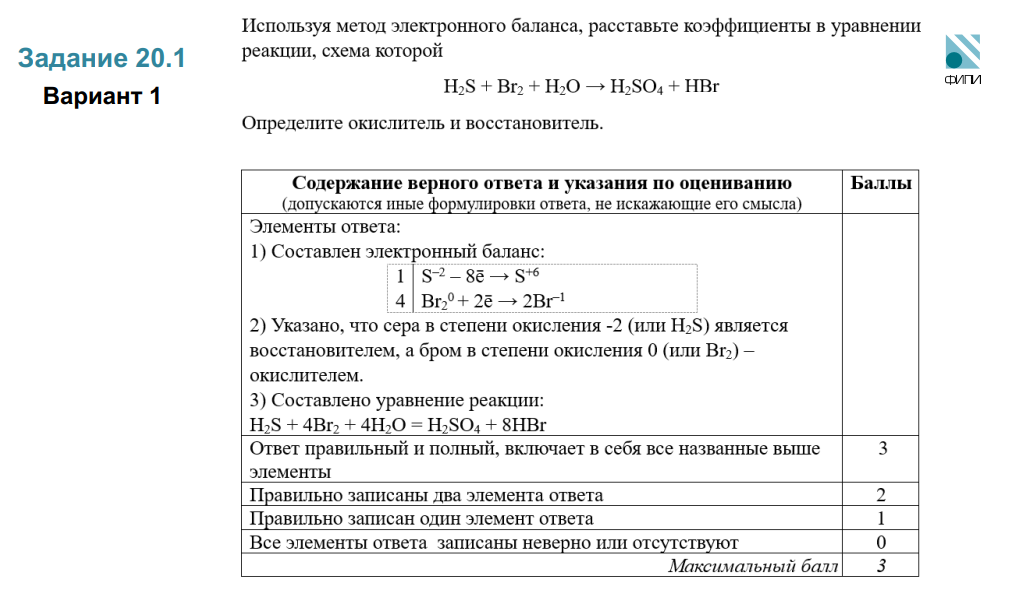 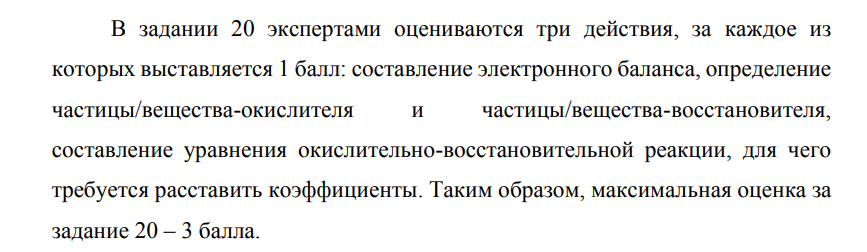 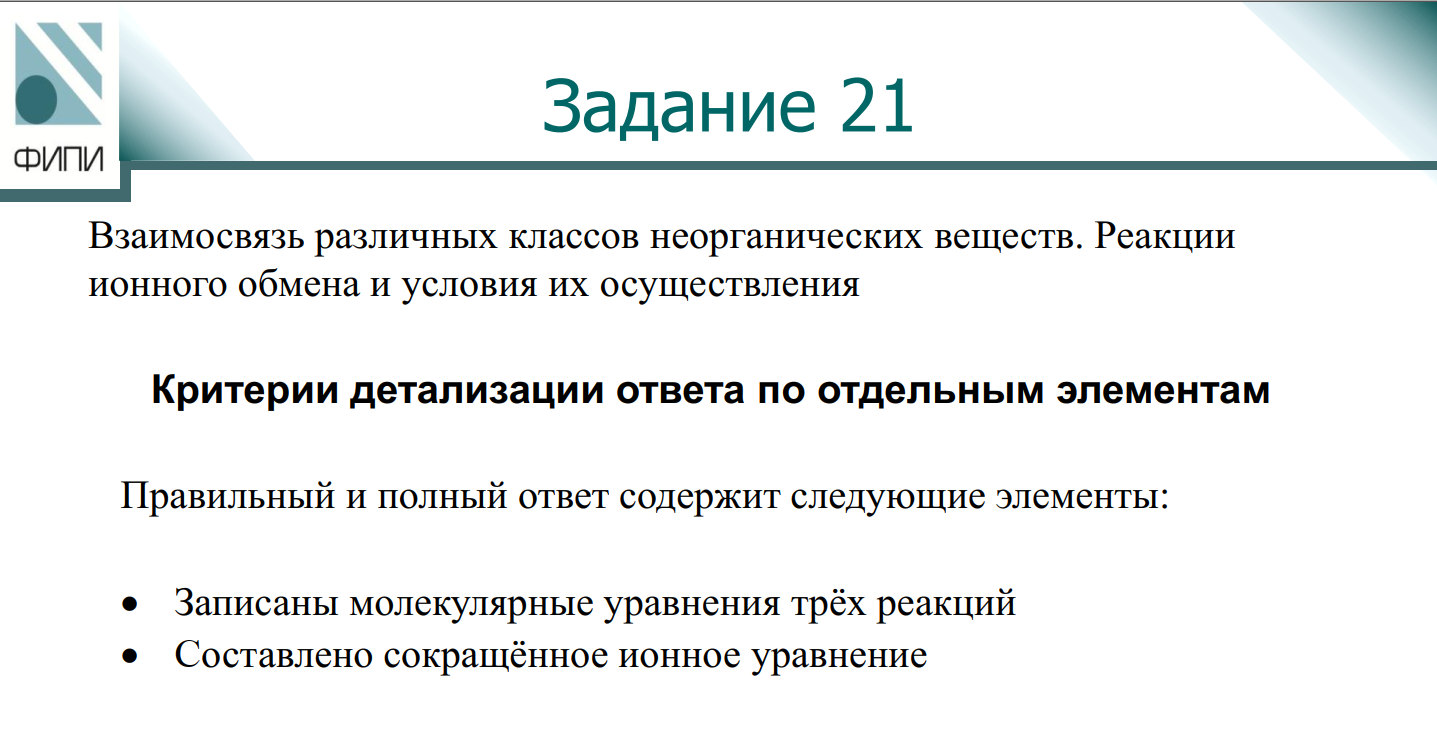 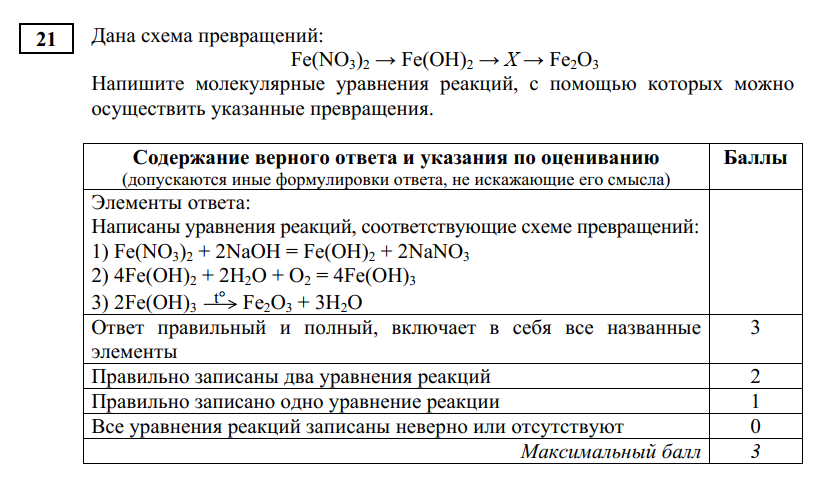 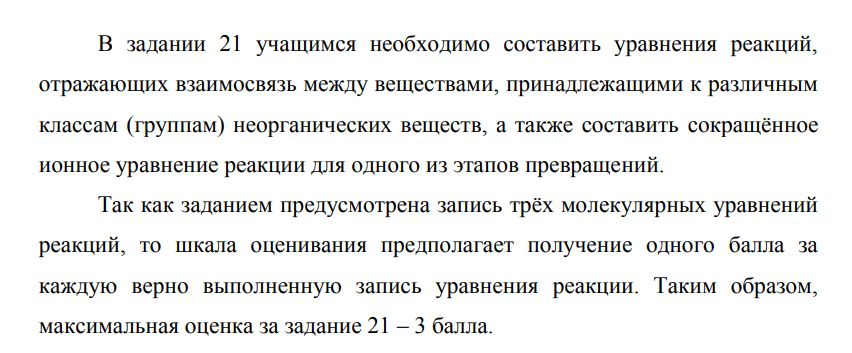 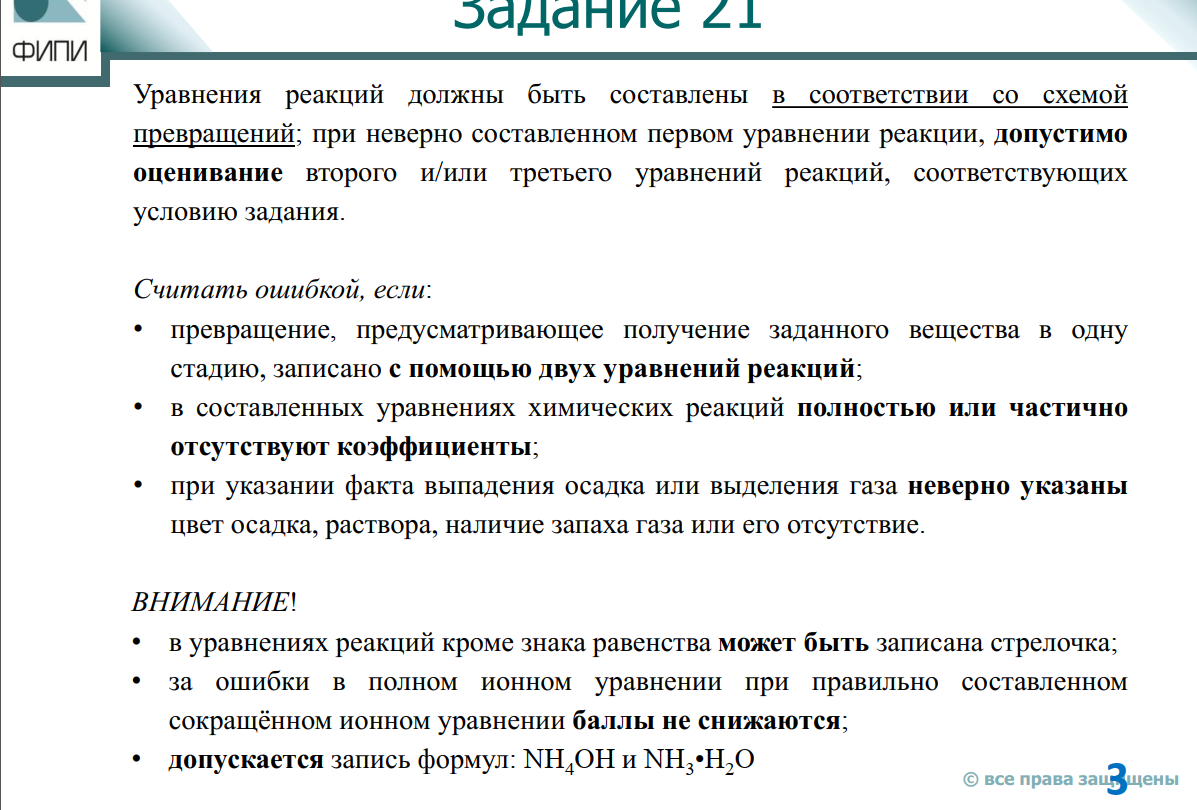 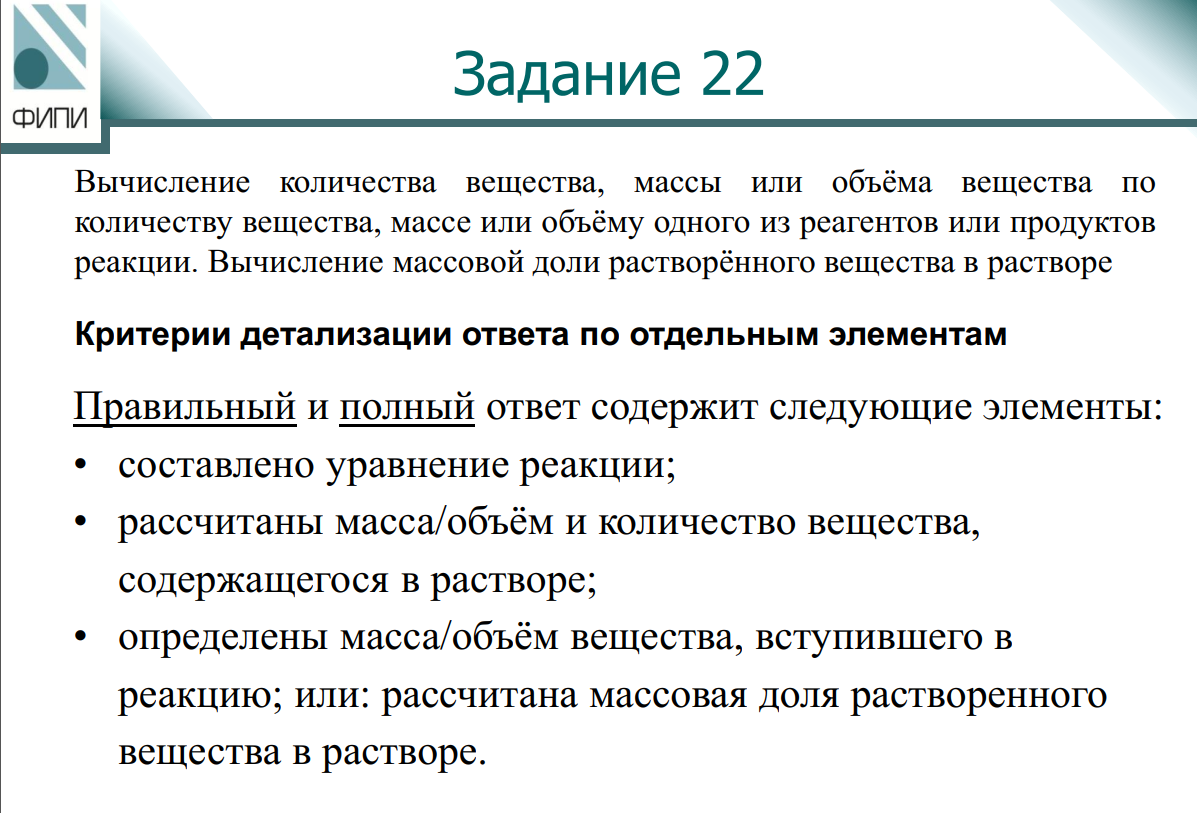 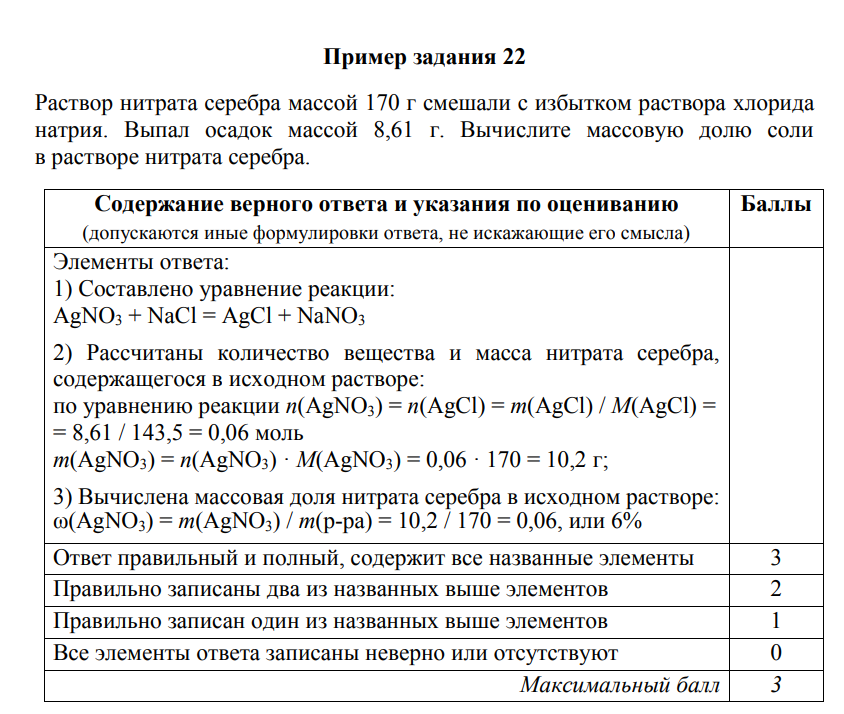 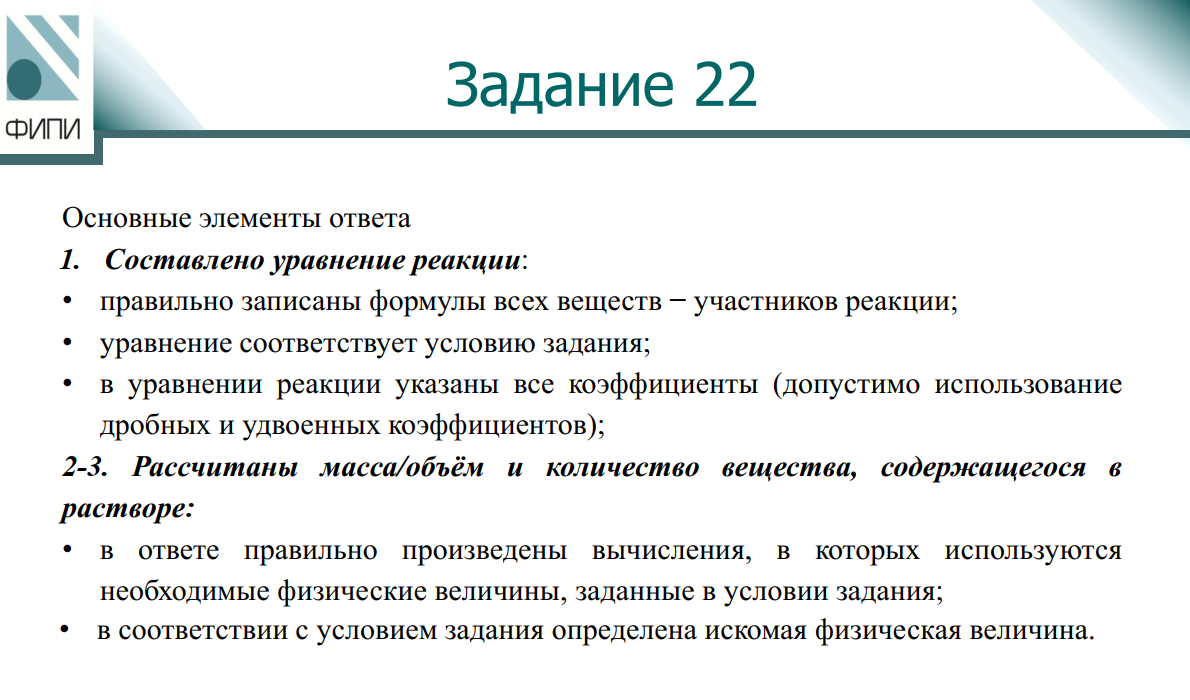 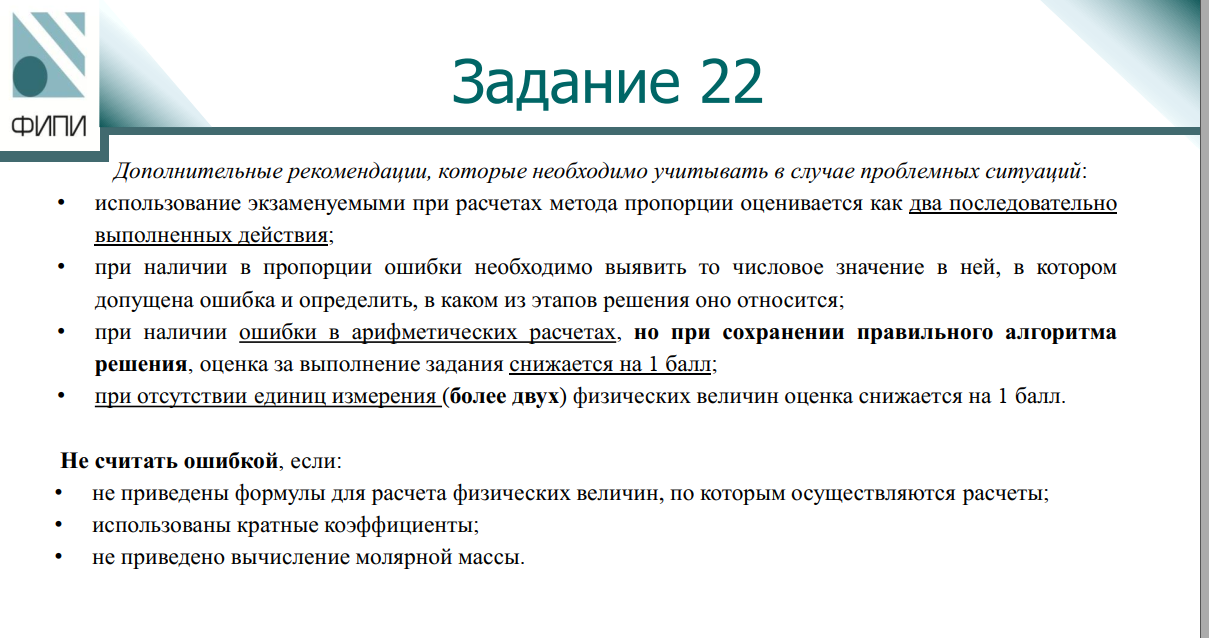 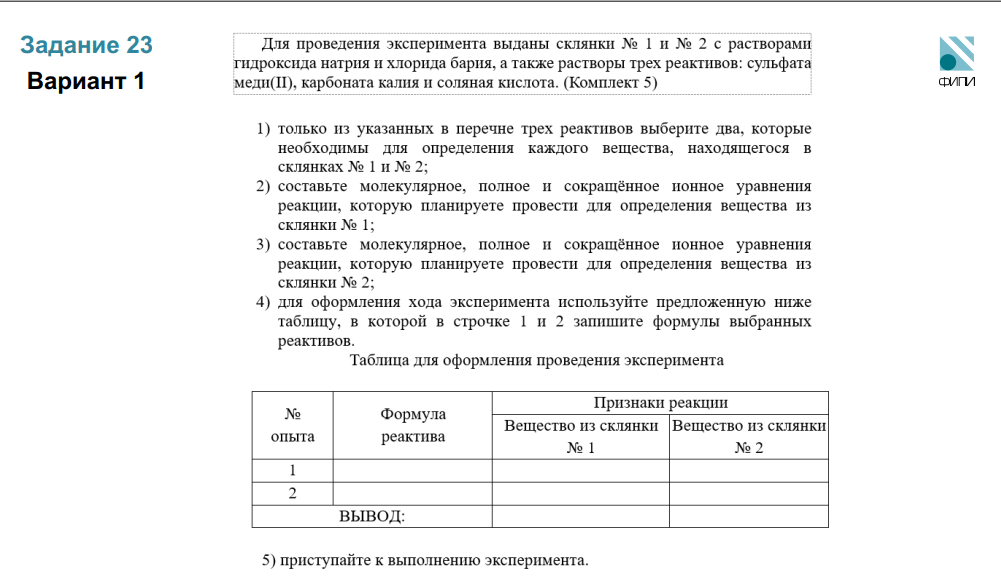 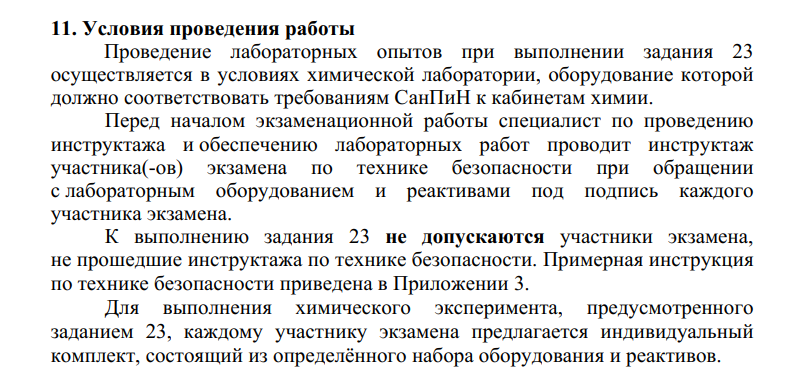 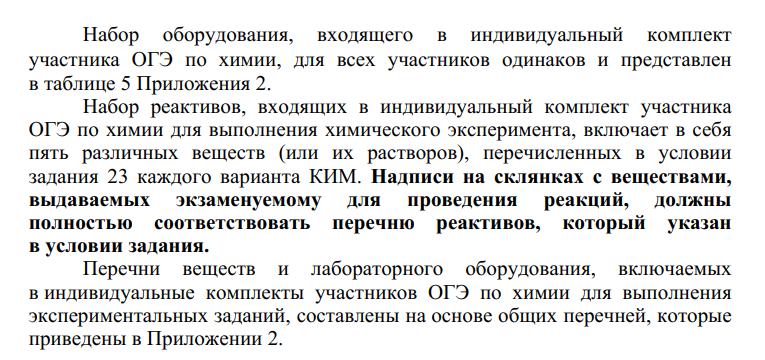 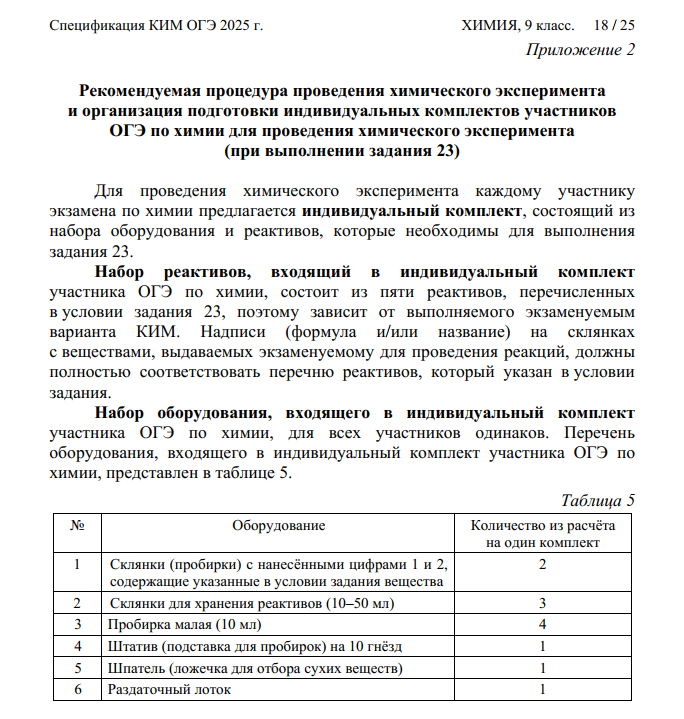 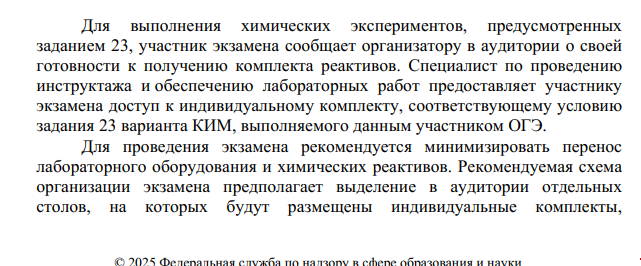 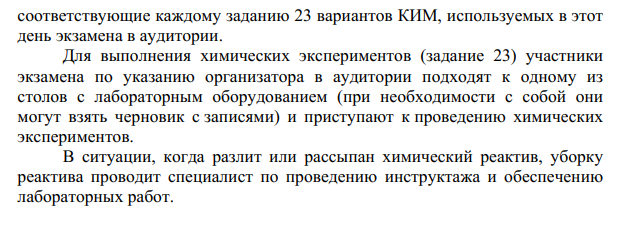 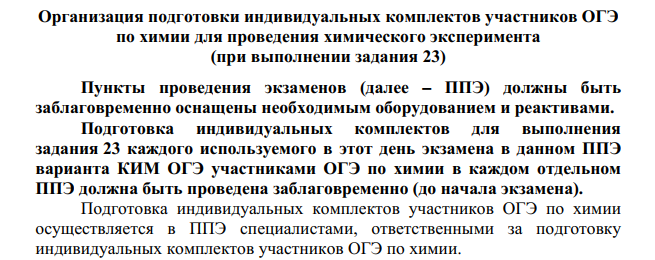 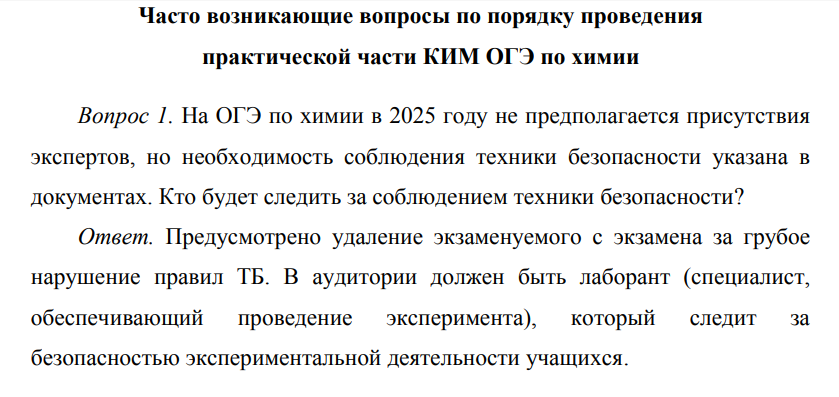 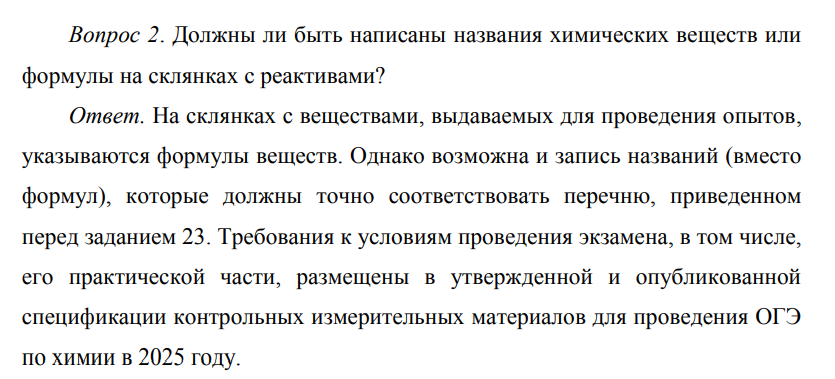 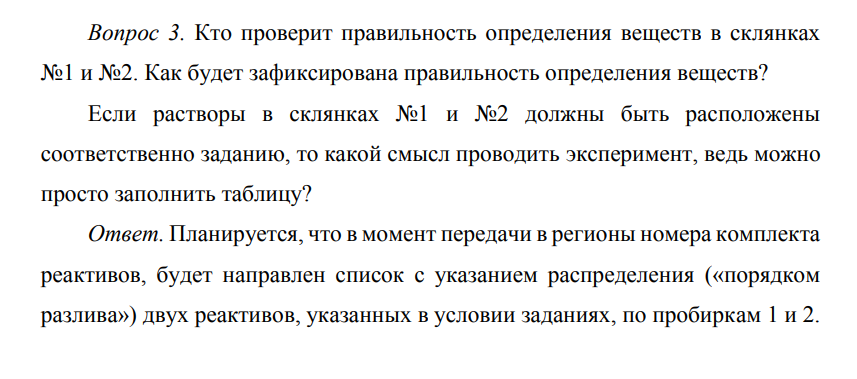 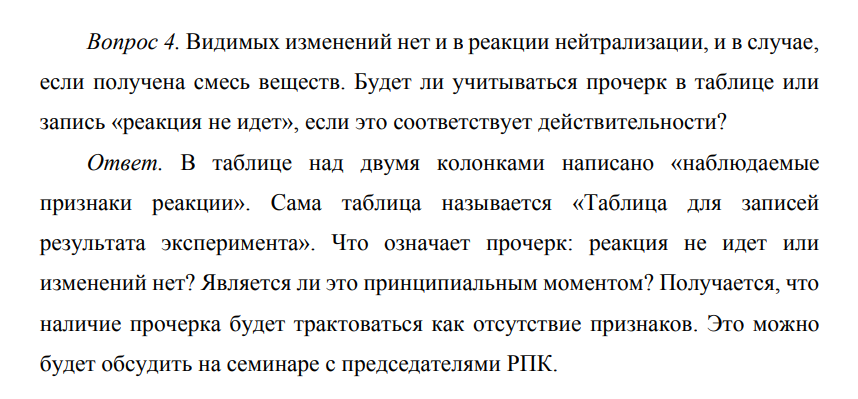 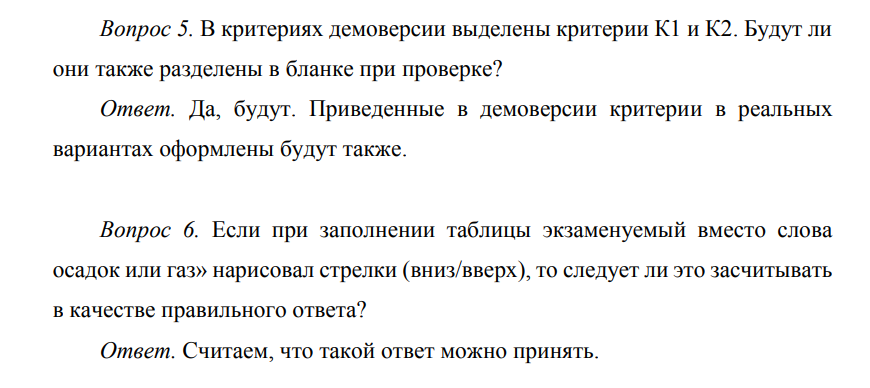 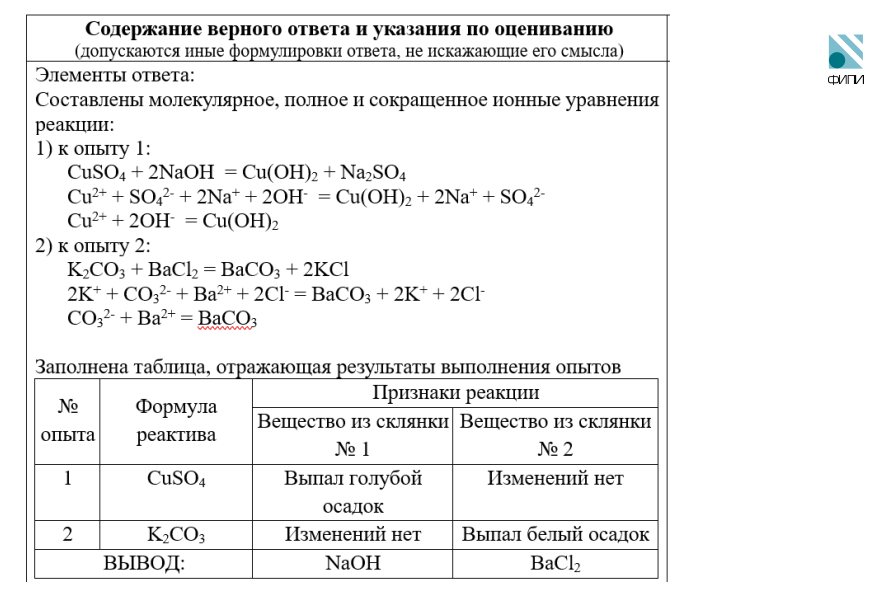 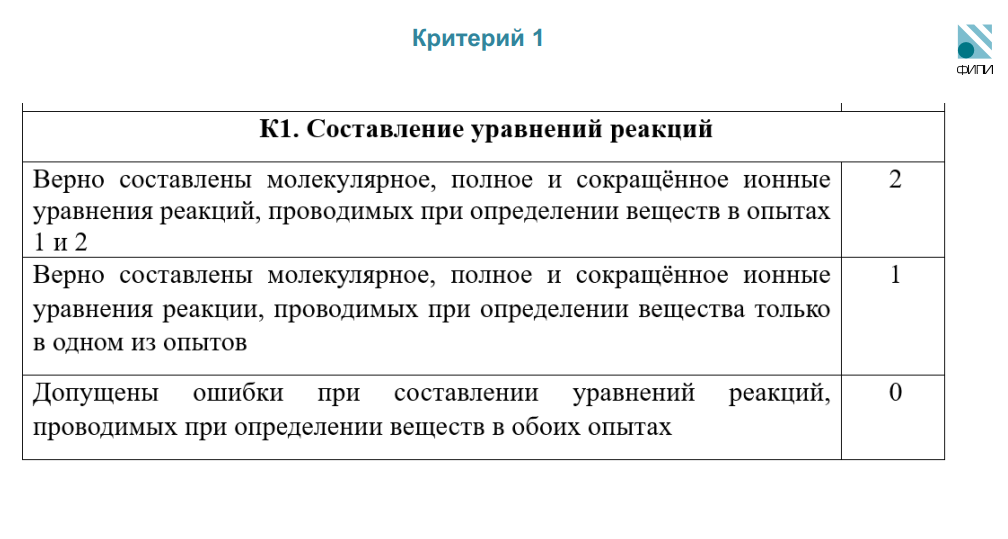 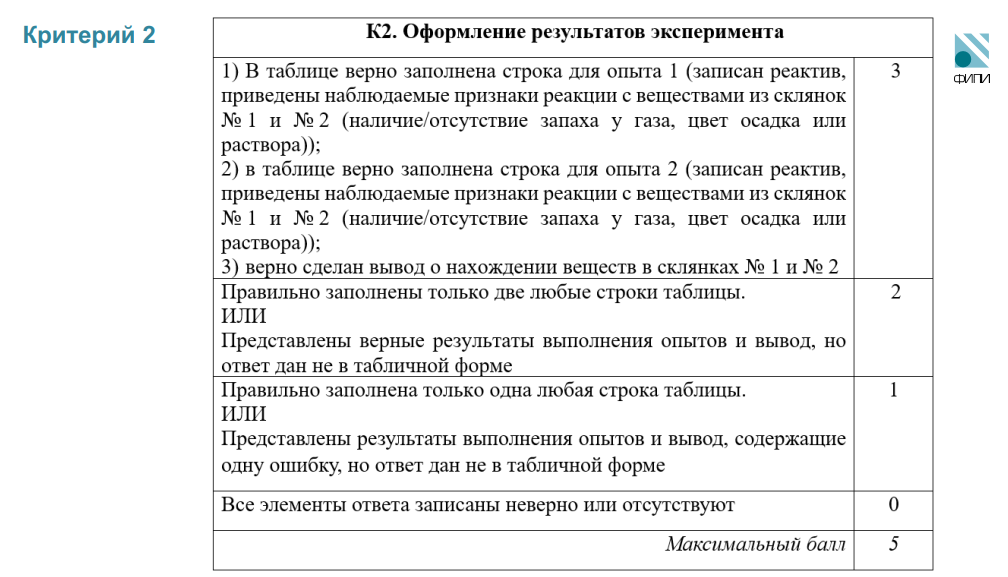 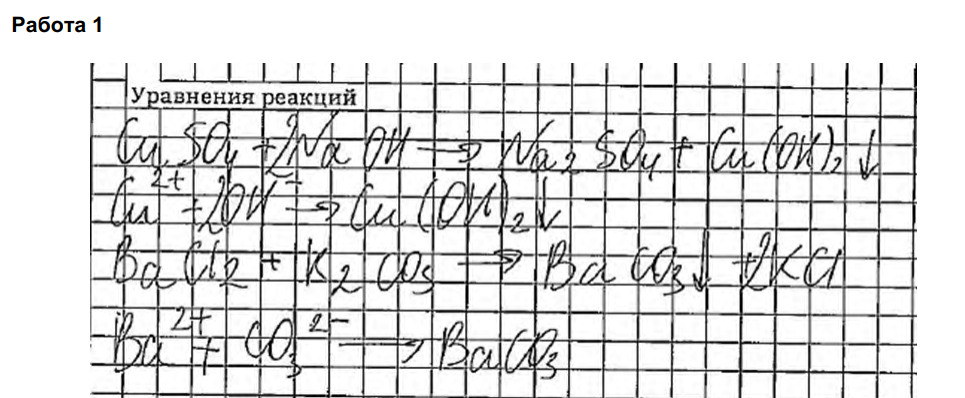 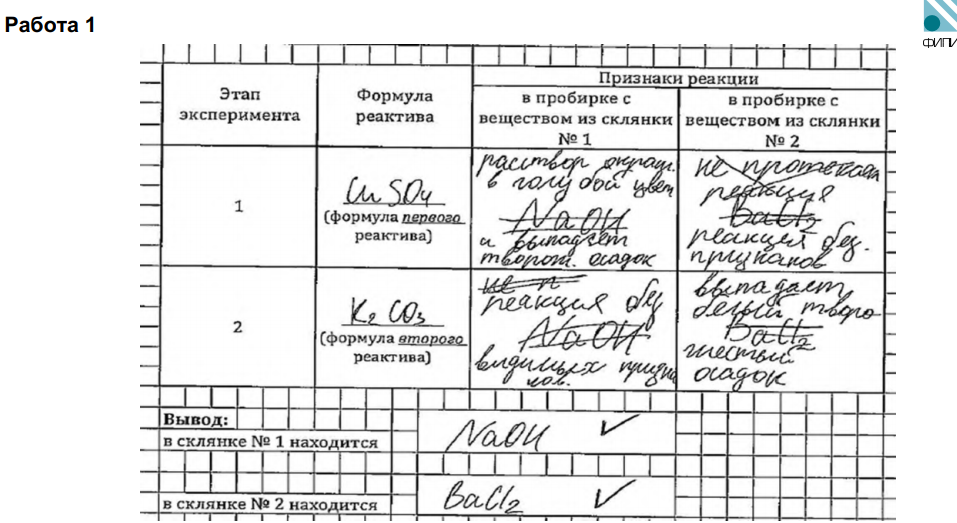 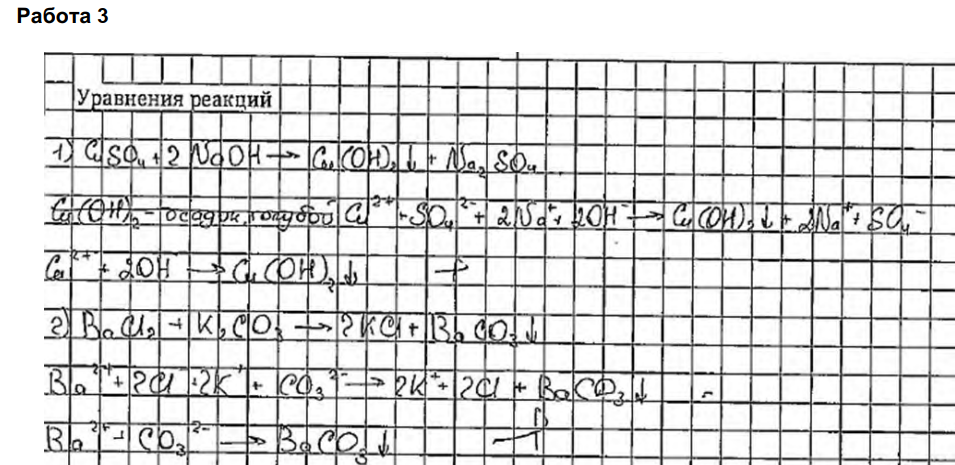 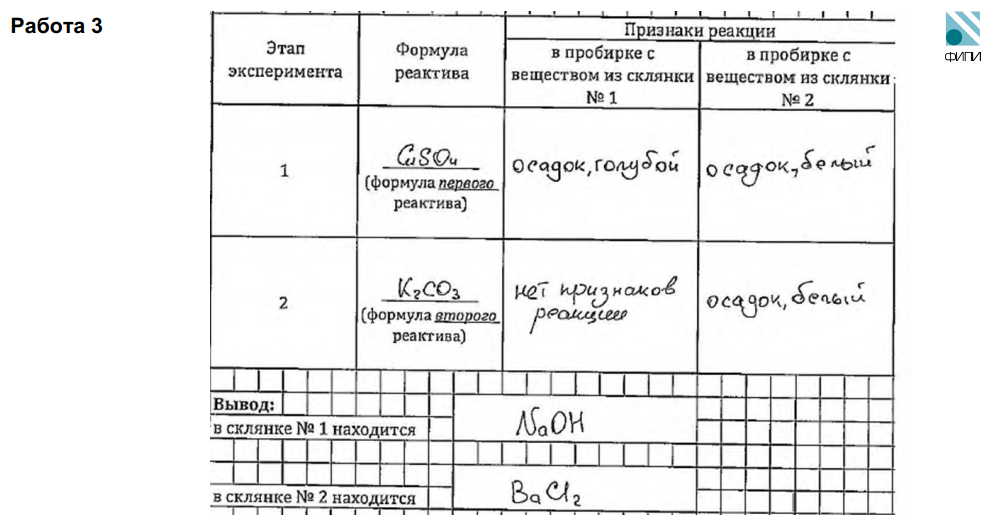 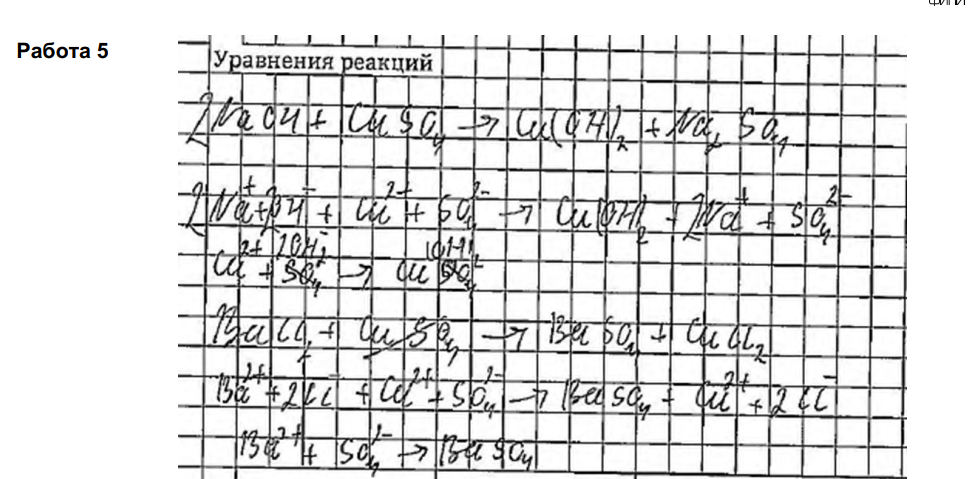 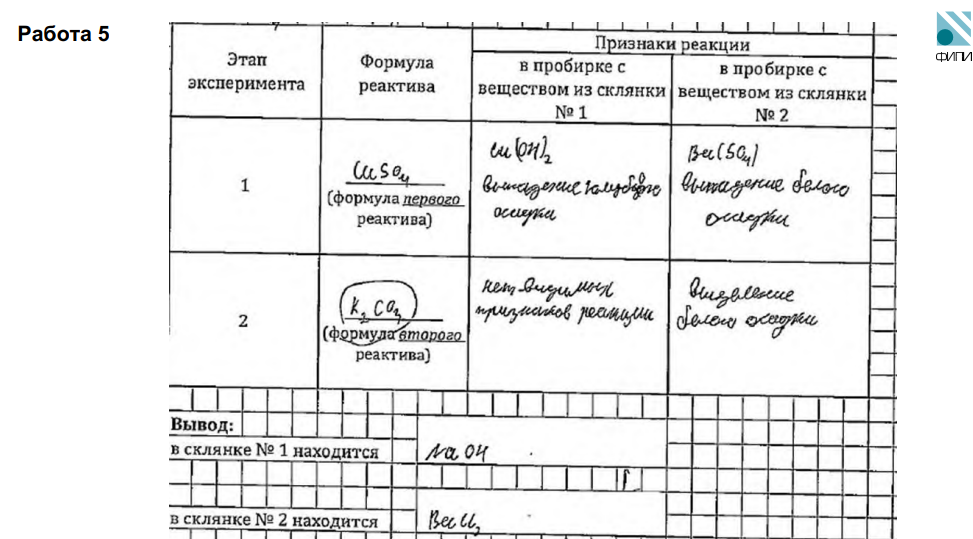 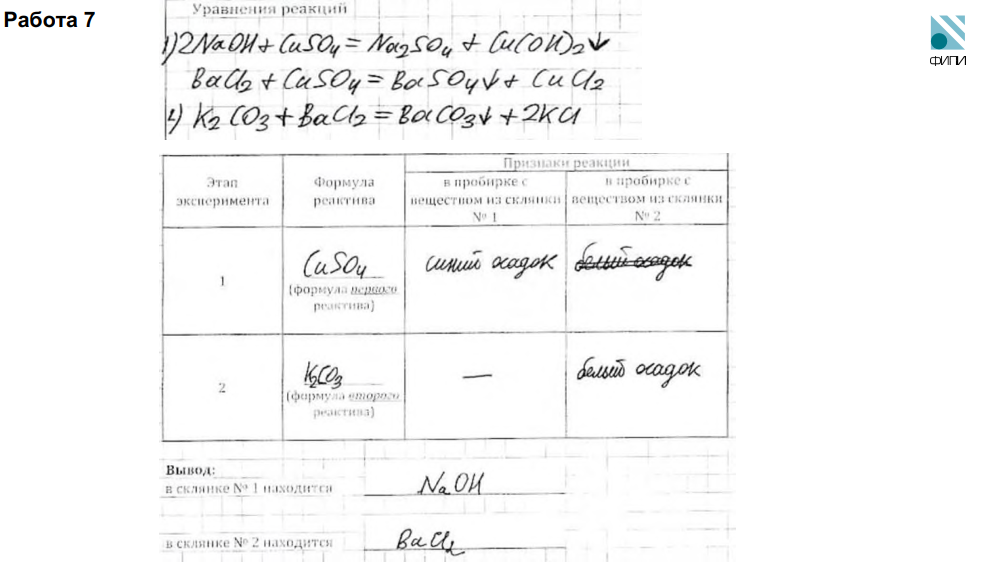 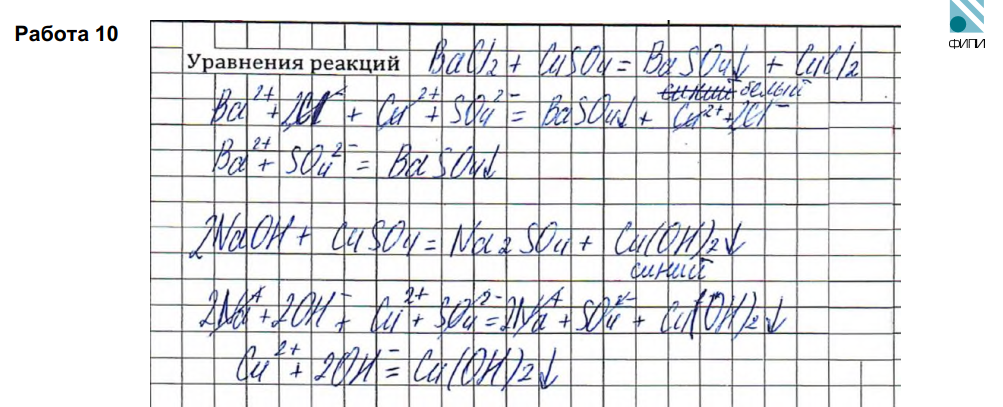 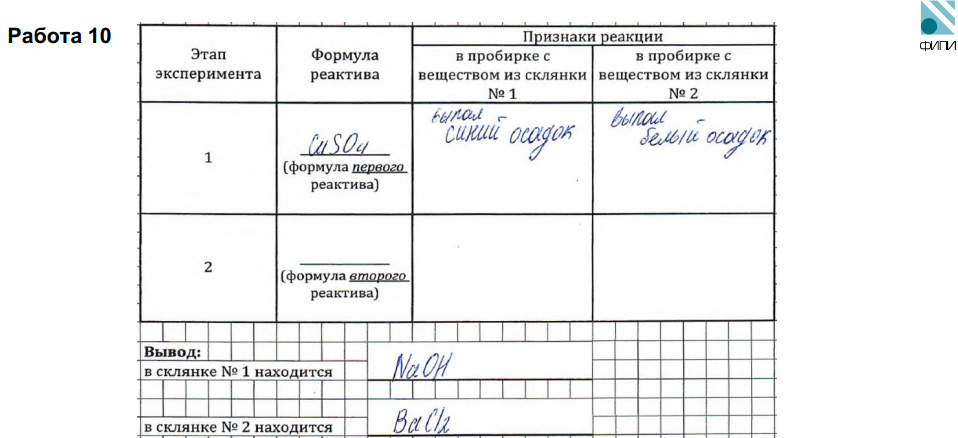 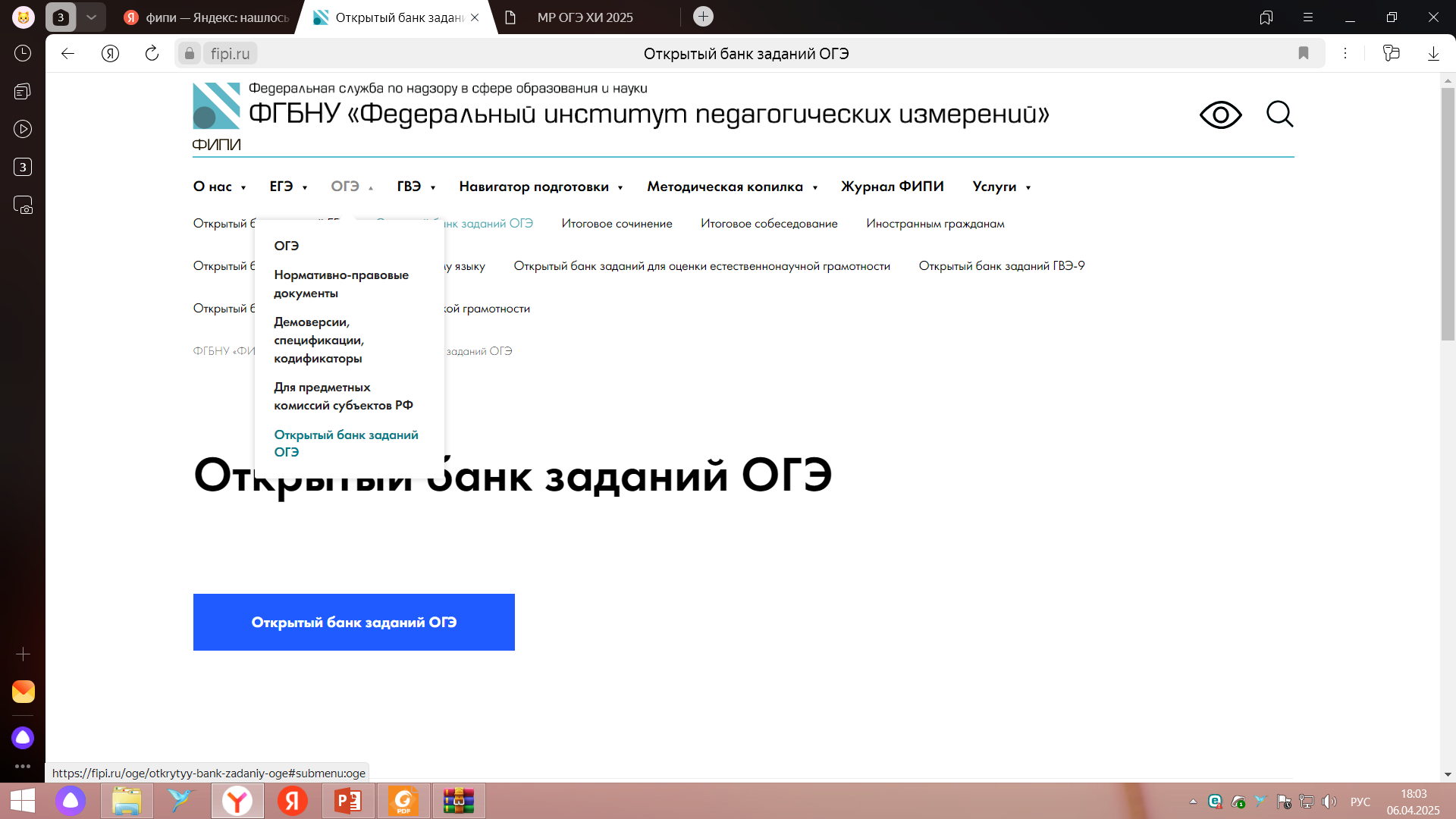 https://oge.fipi.ru/bank/index.php?proj=33B3A93C5A6599124B04FB95616C835B
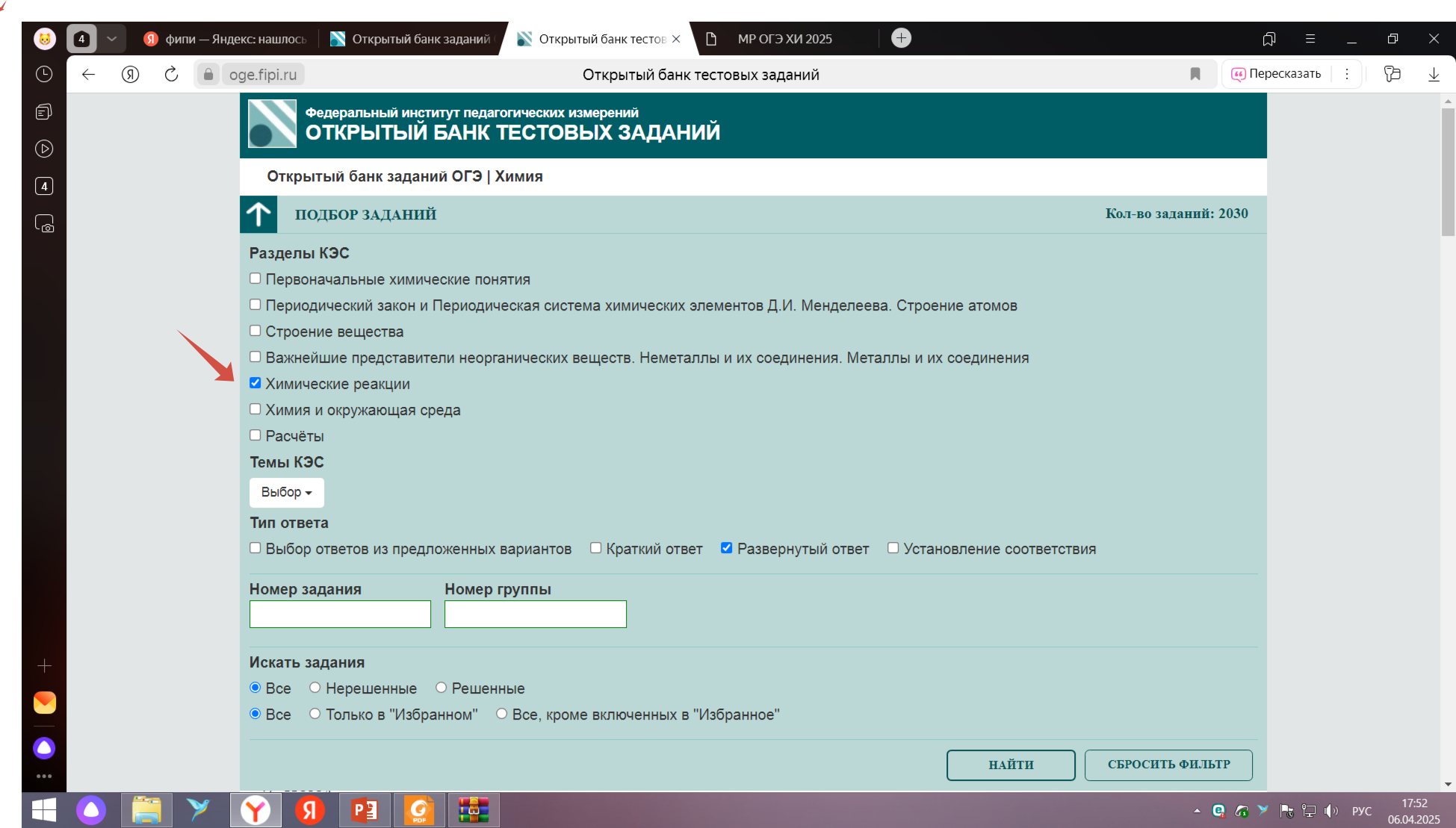 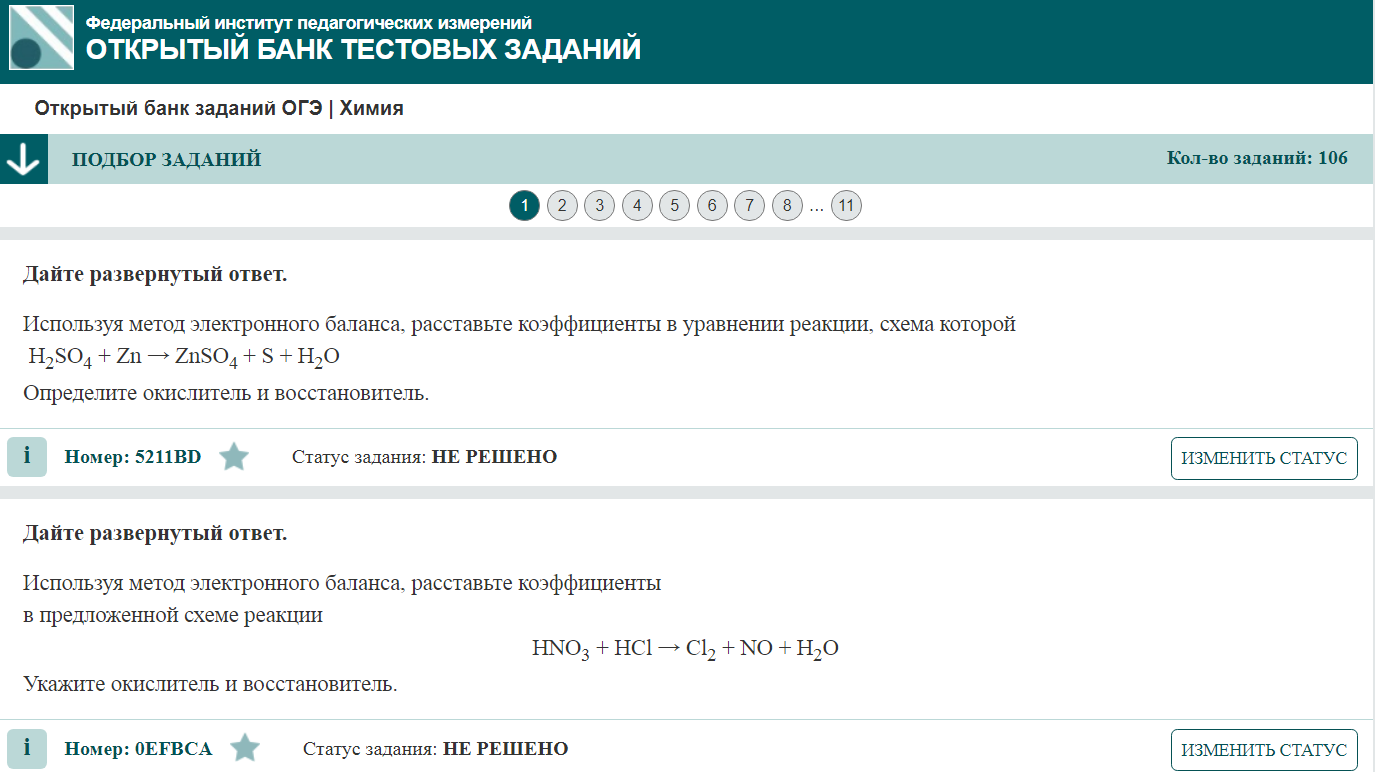 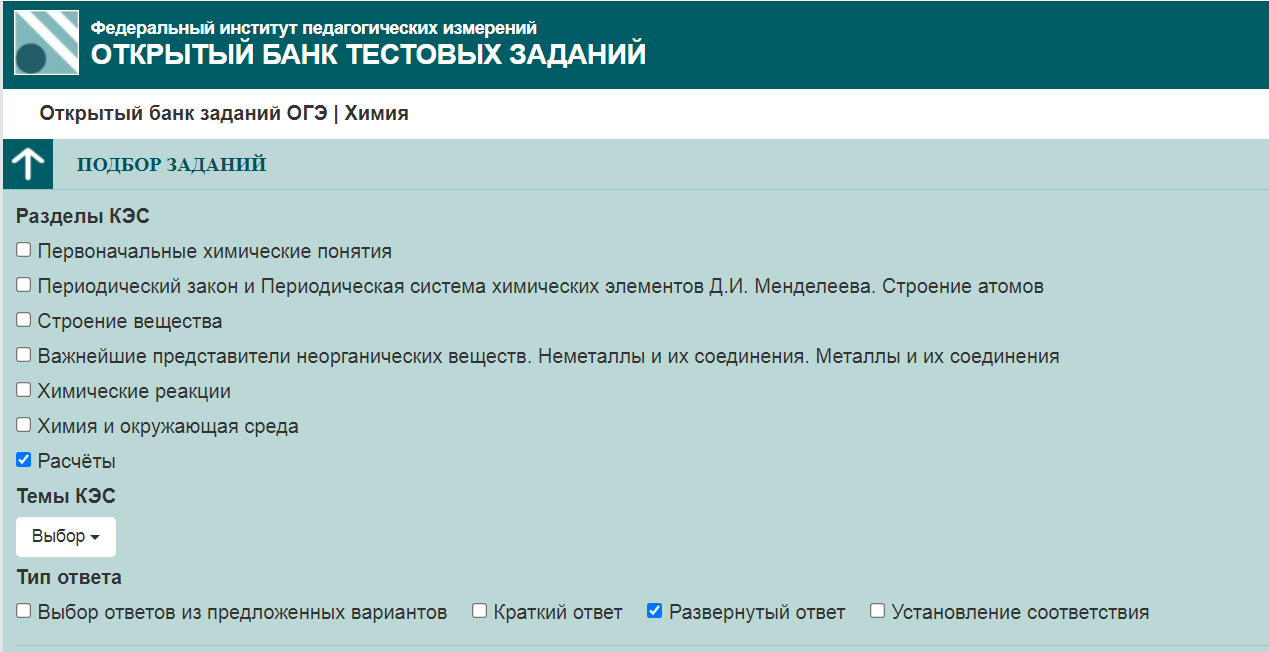 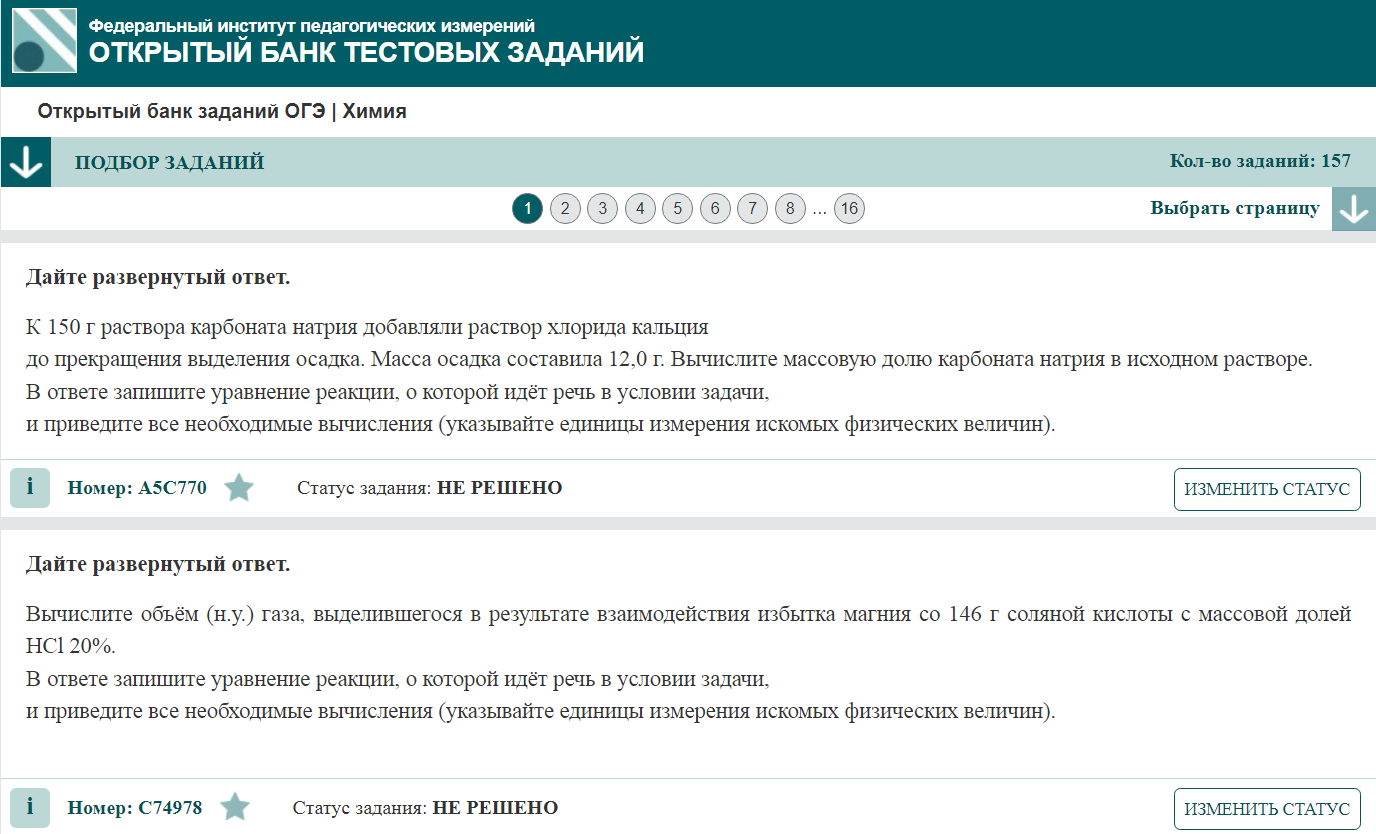 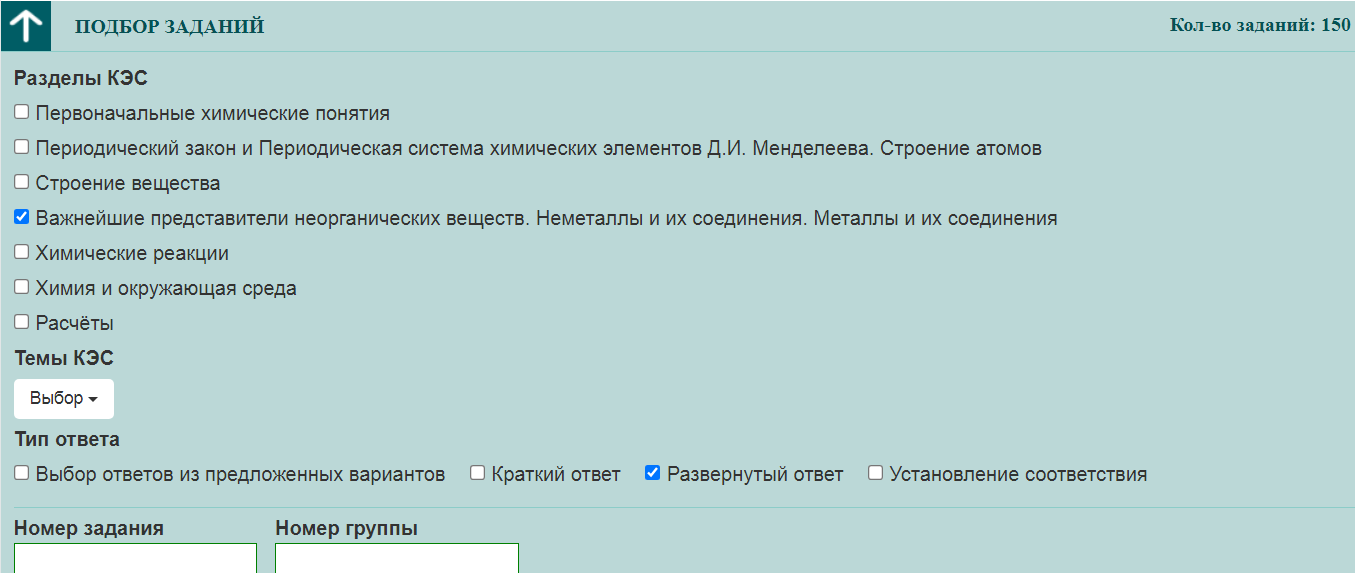 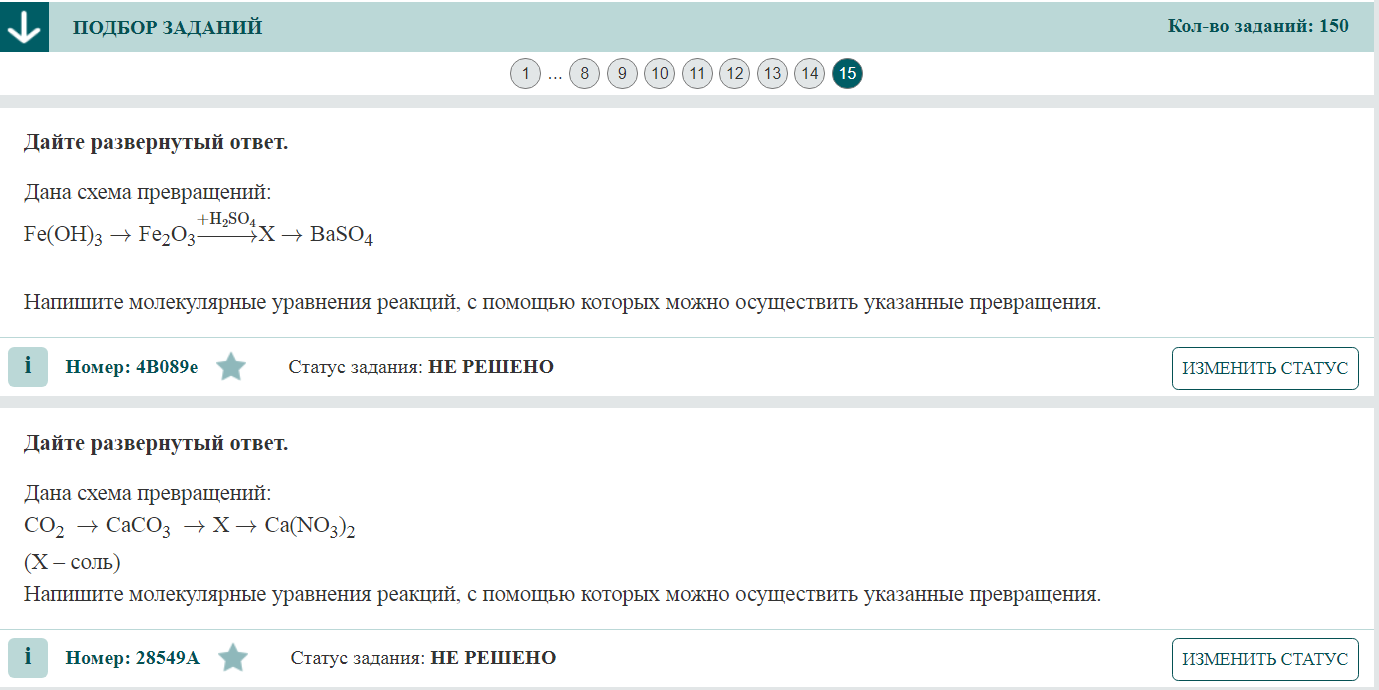 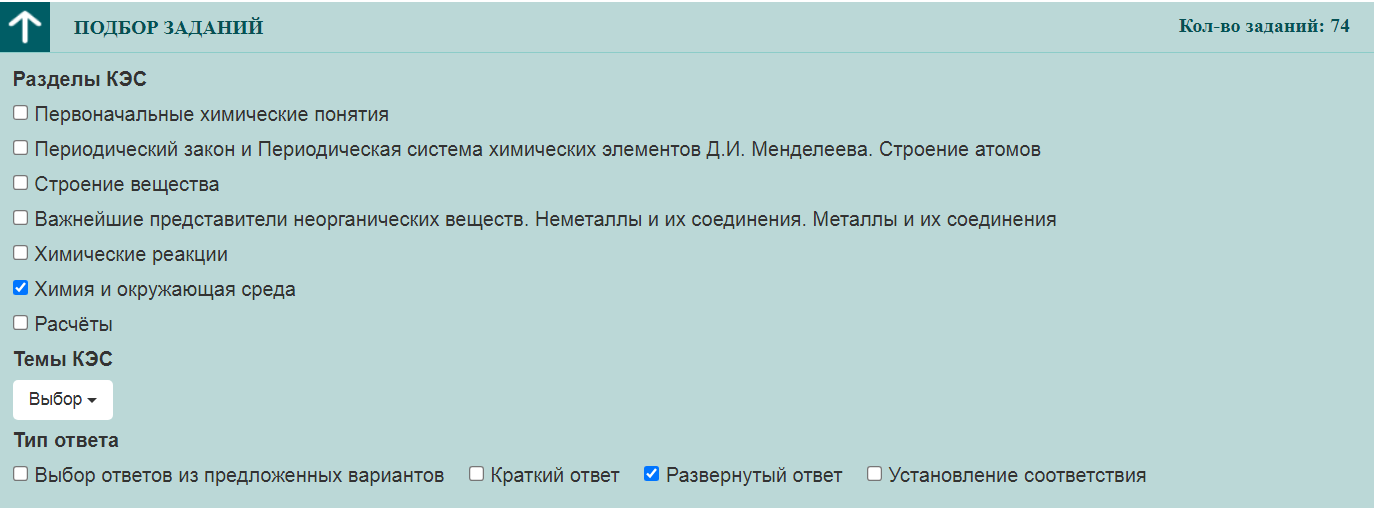 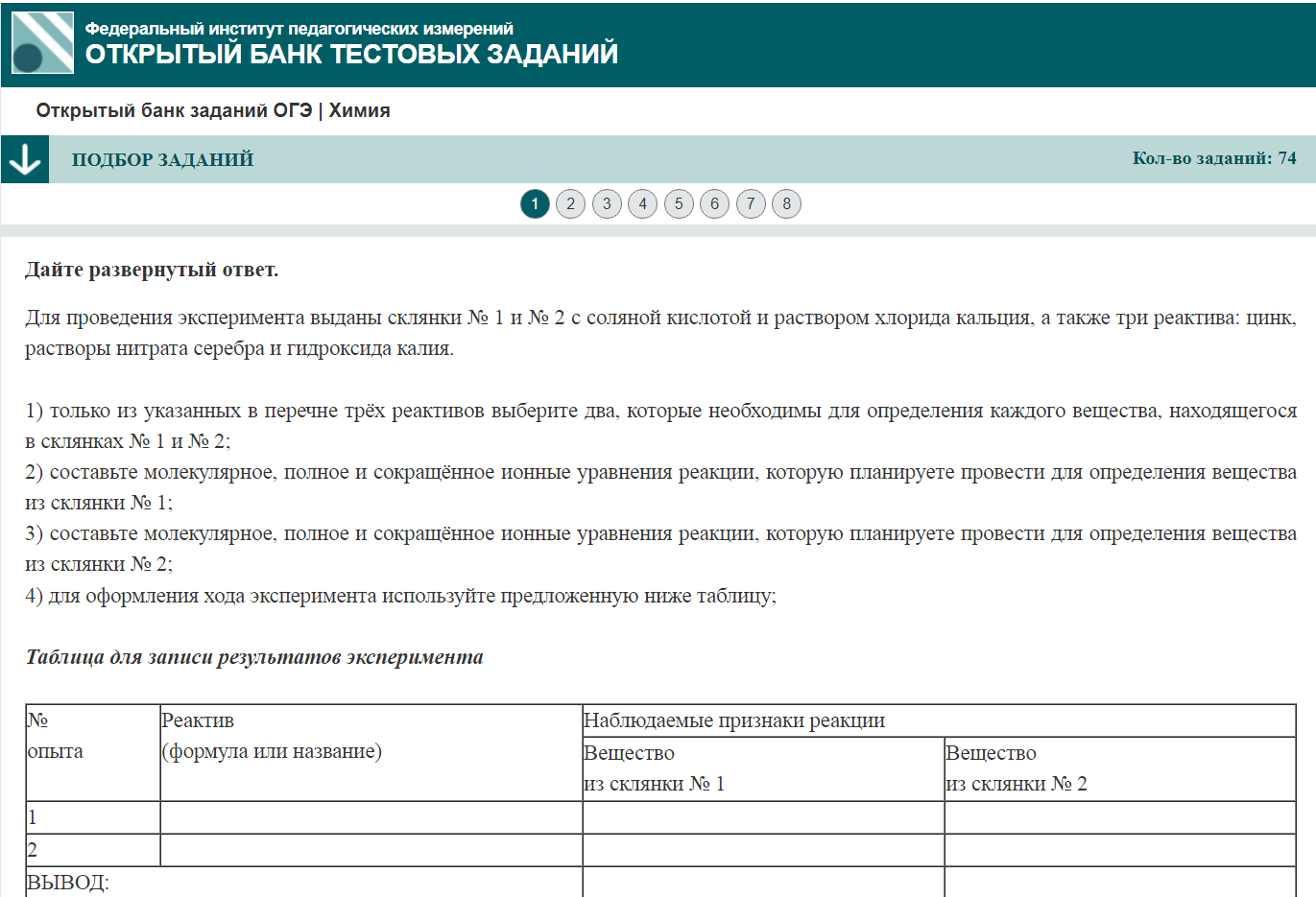 Спасибо за работу!